ITS3 mechanics and cooling
Slides from Aitor Amatriain at the Forum on Tracking Detector Mechanics 2023 (https://indico.cern.ch/event/1228295/contributions/5390941/attachments/2657320/4602244/FTM_Amatriain_20230601.pptx)
1
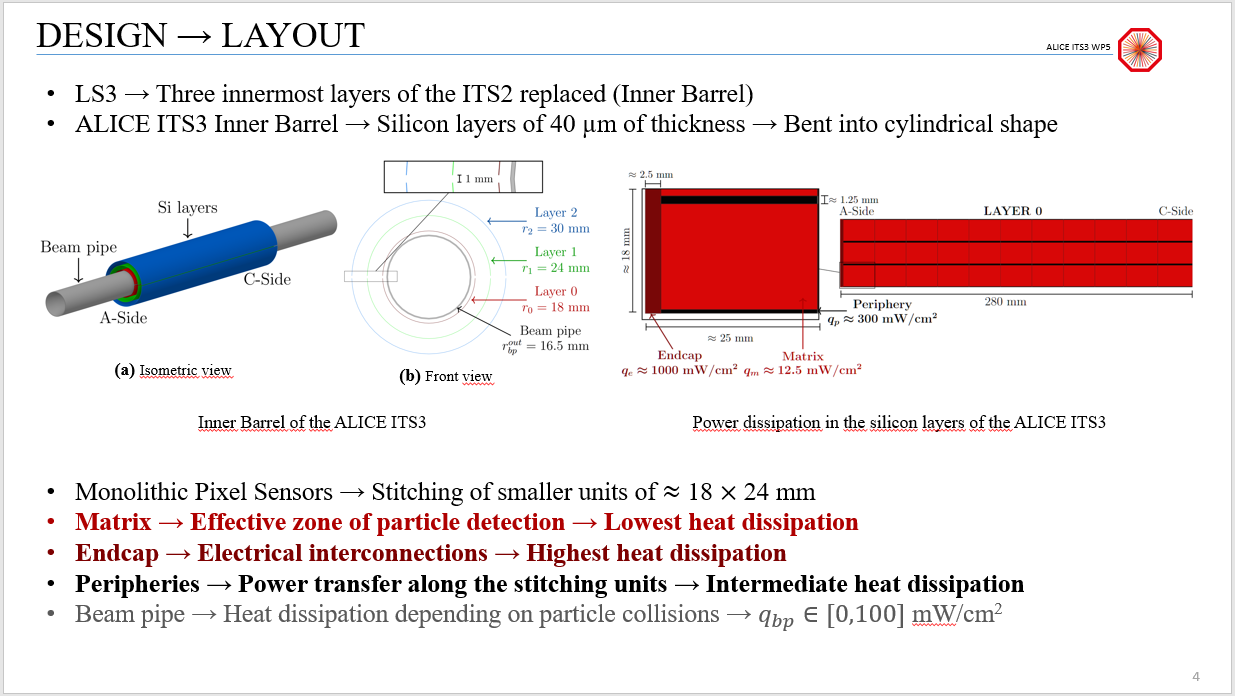 2
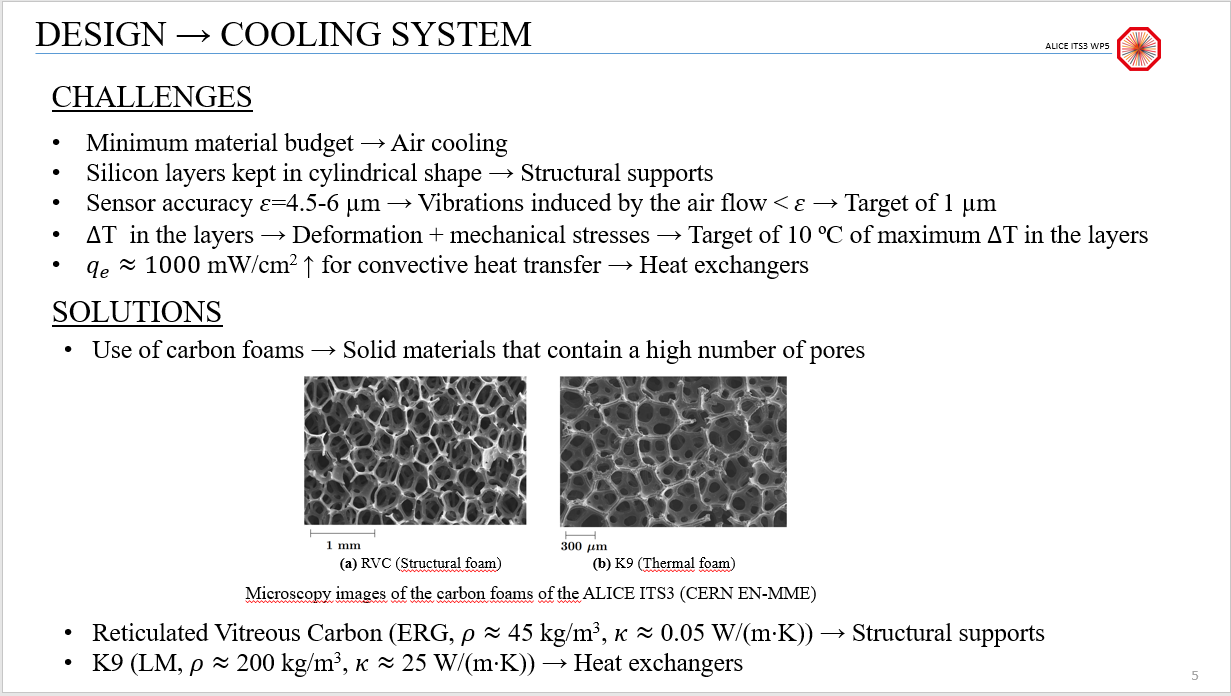 3
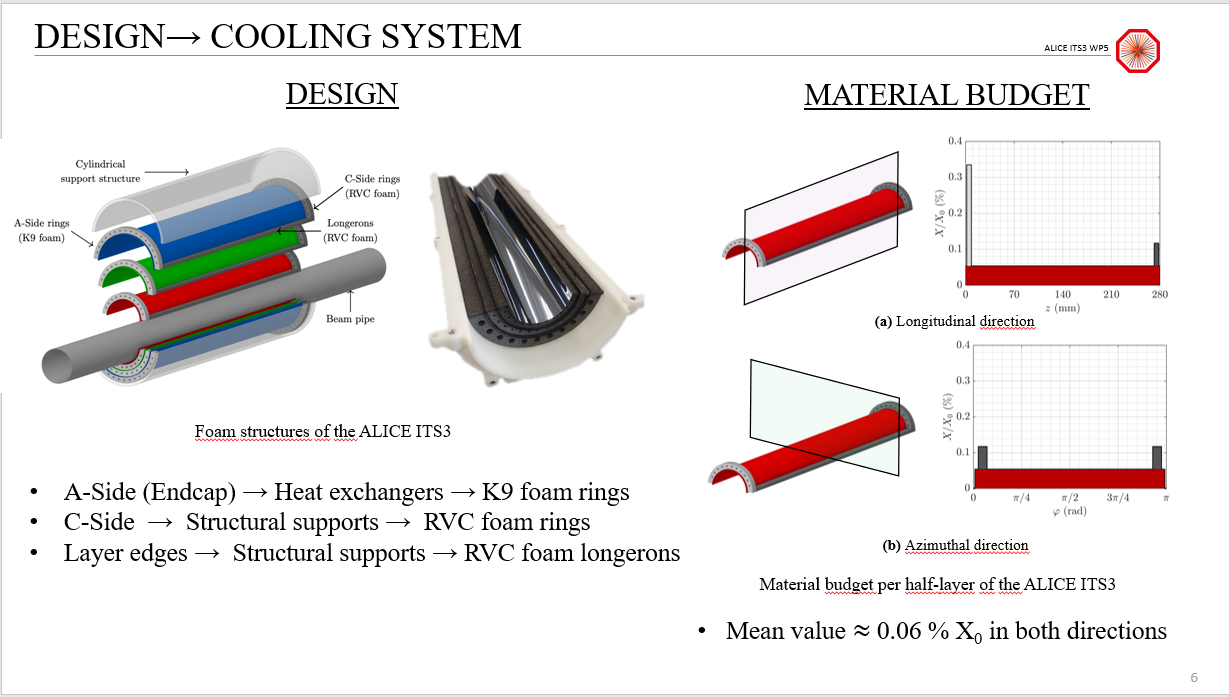 4
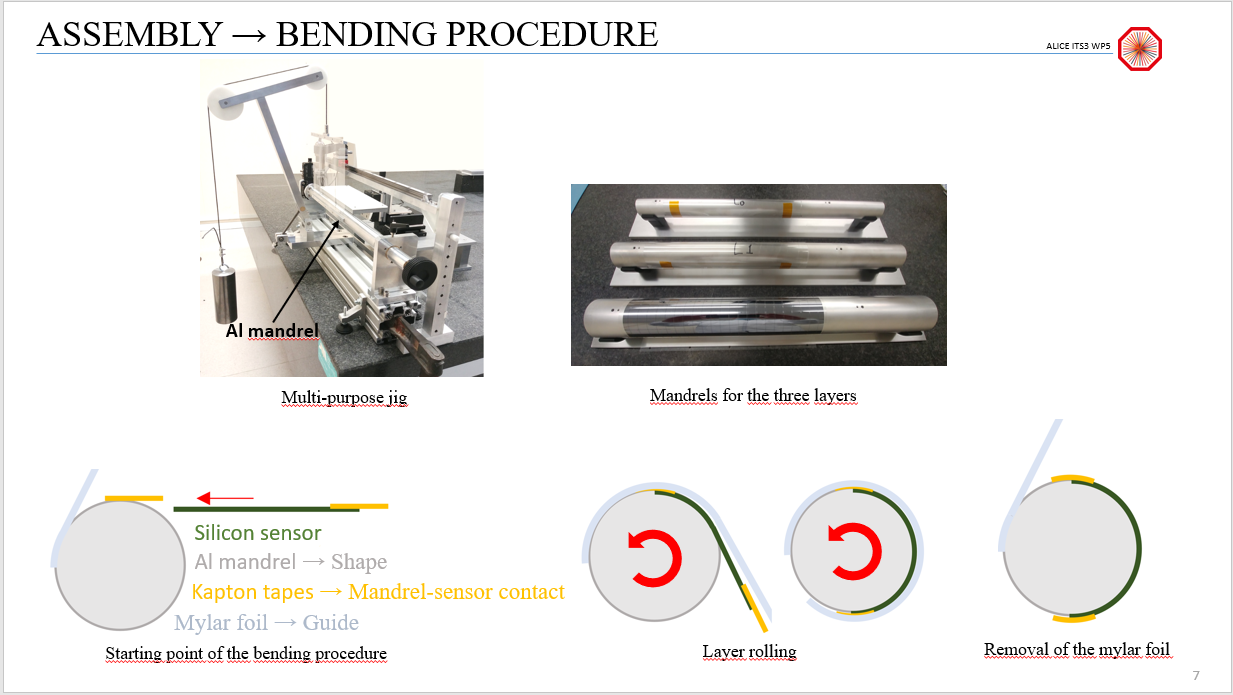 5
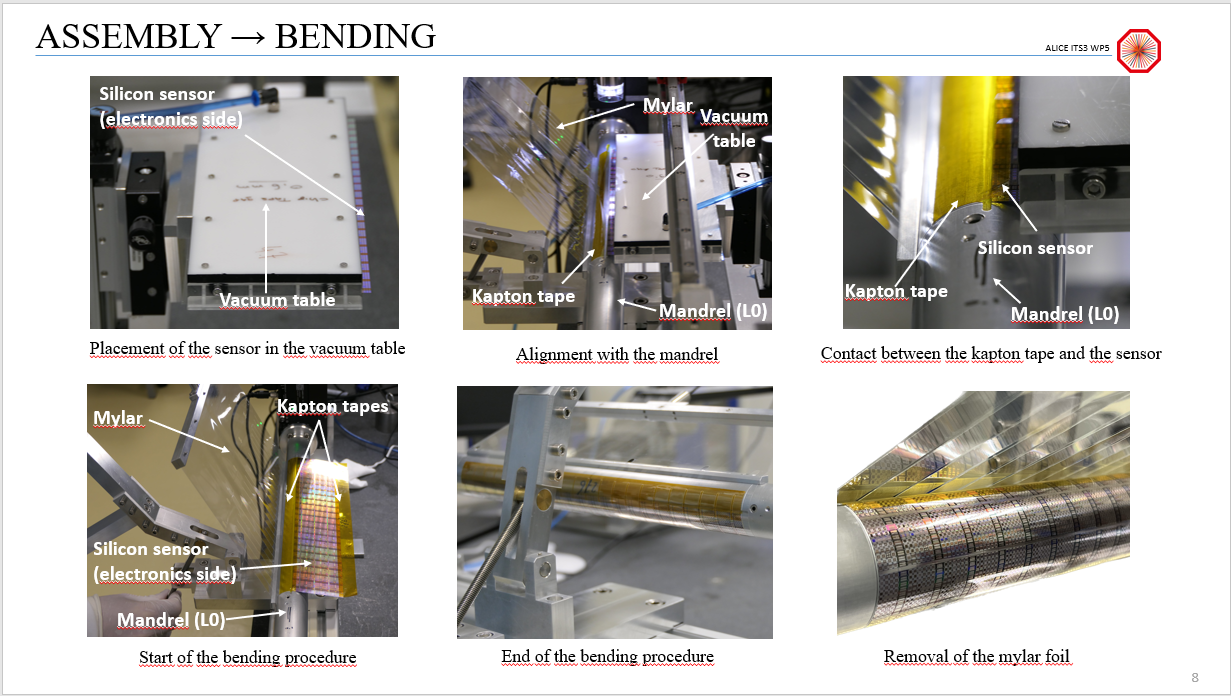 6
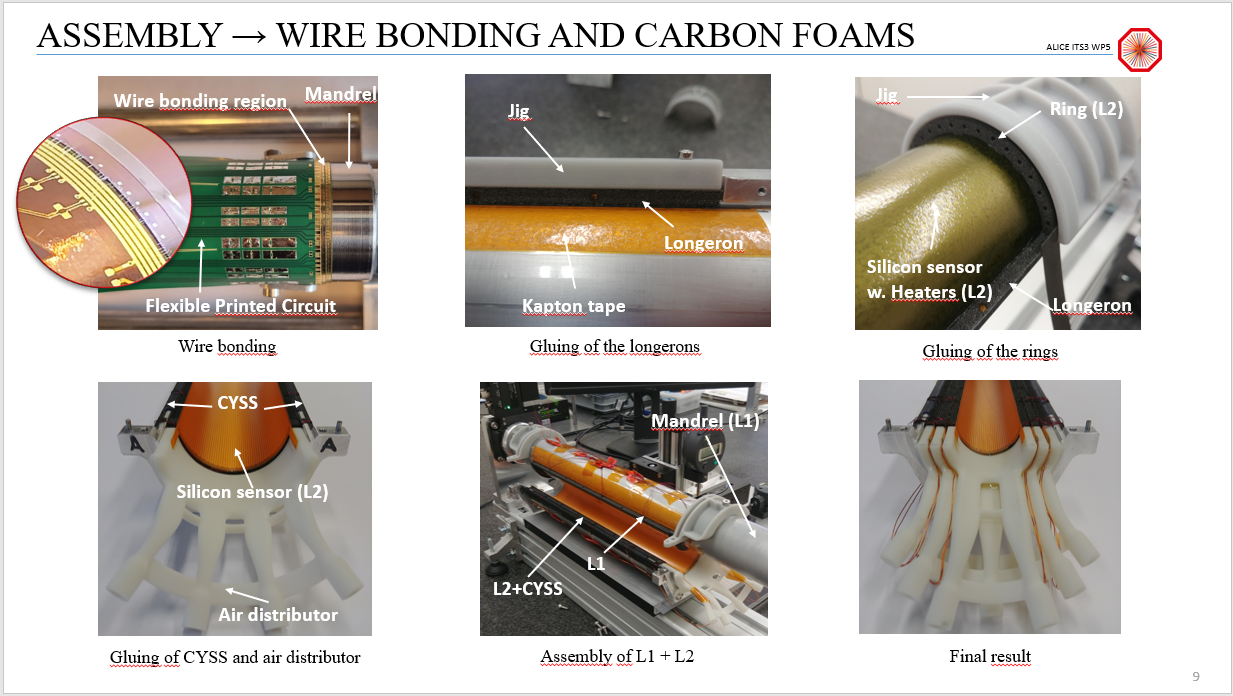 7
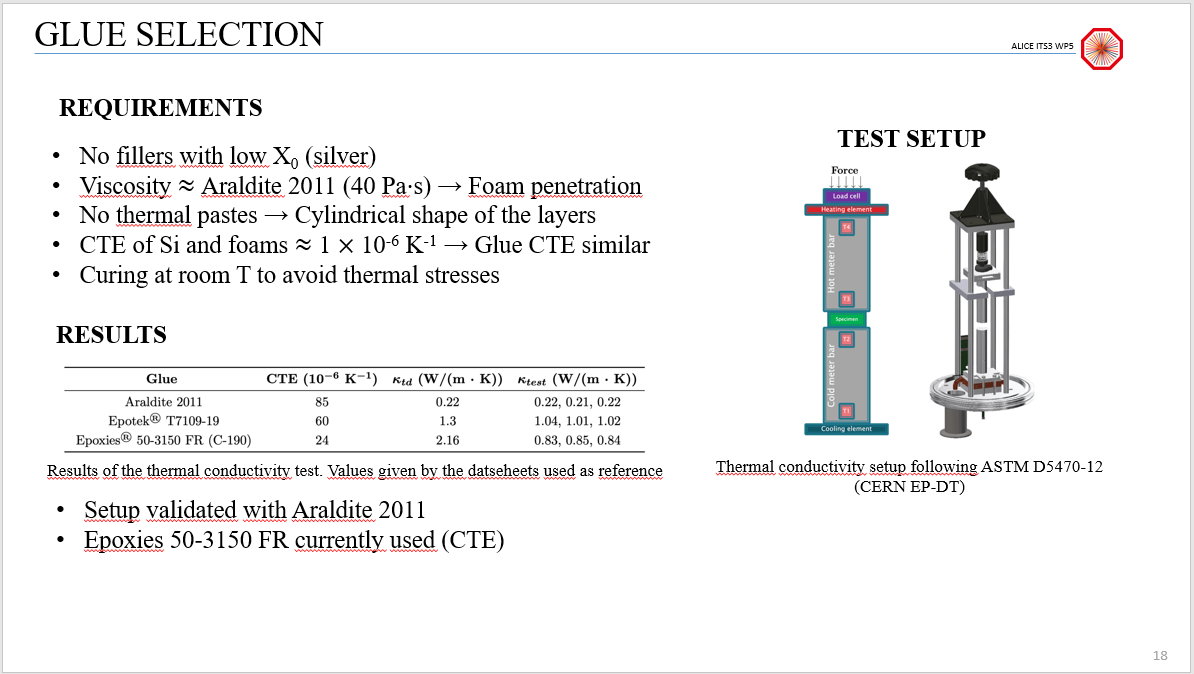 8
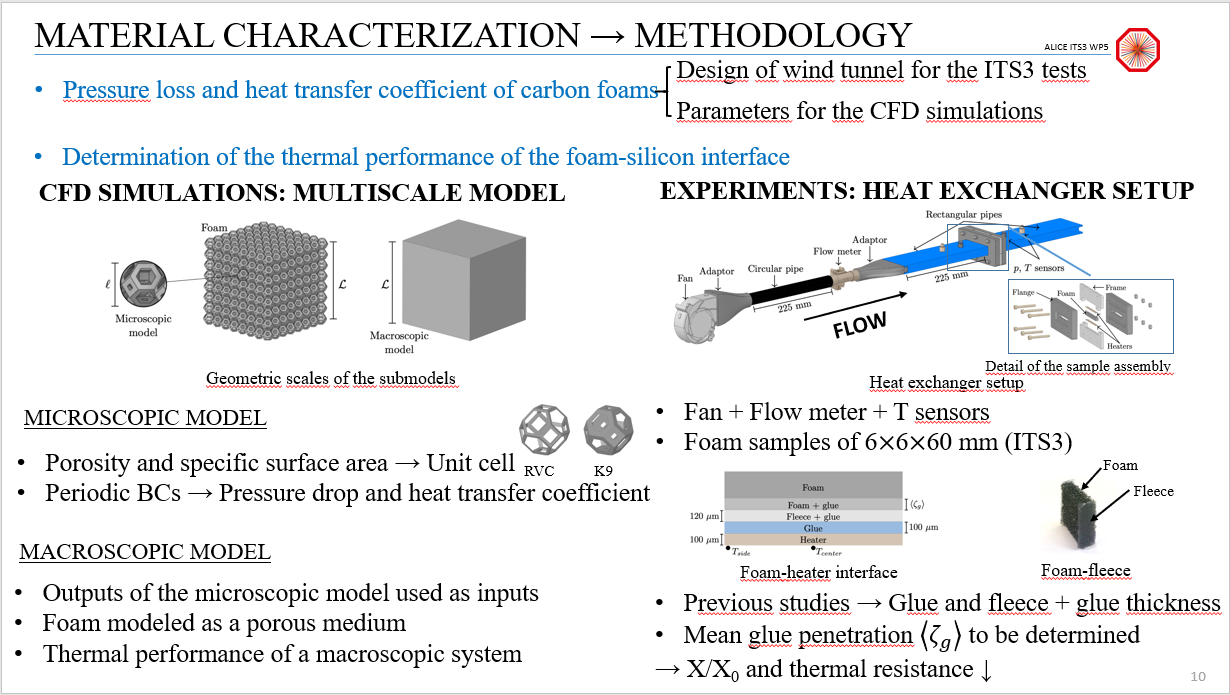 9
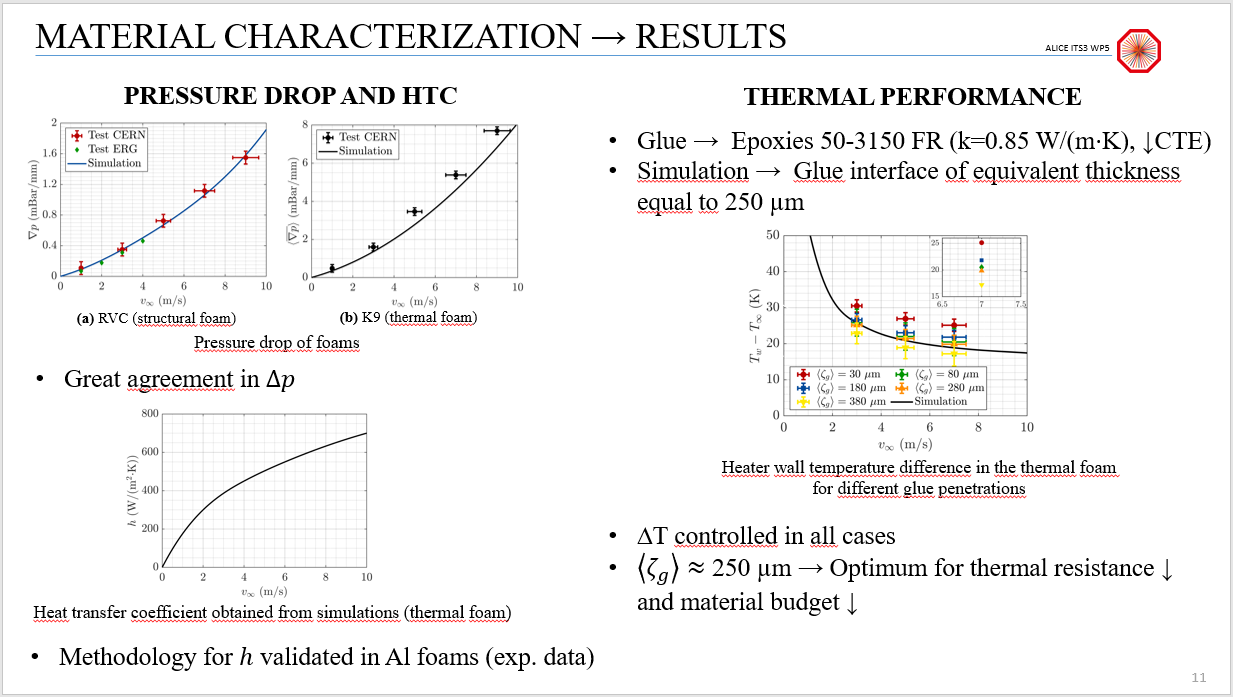 10
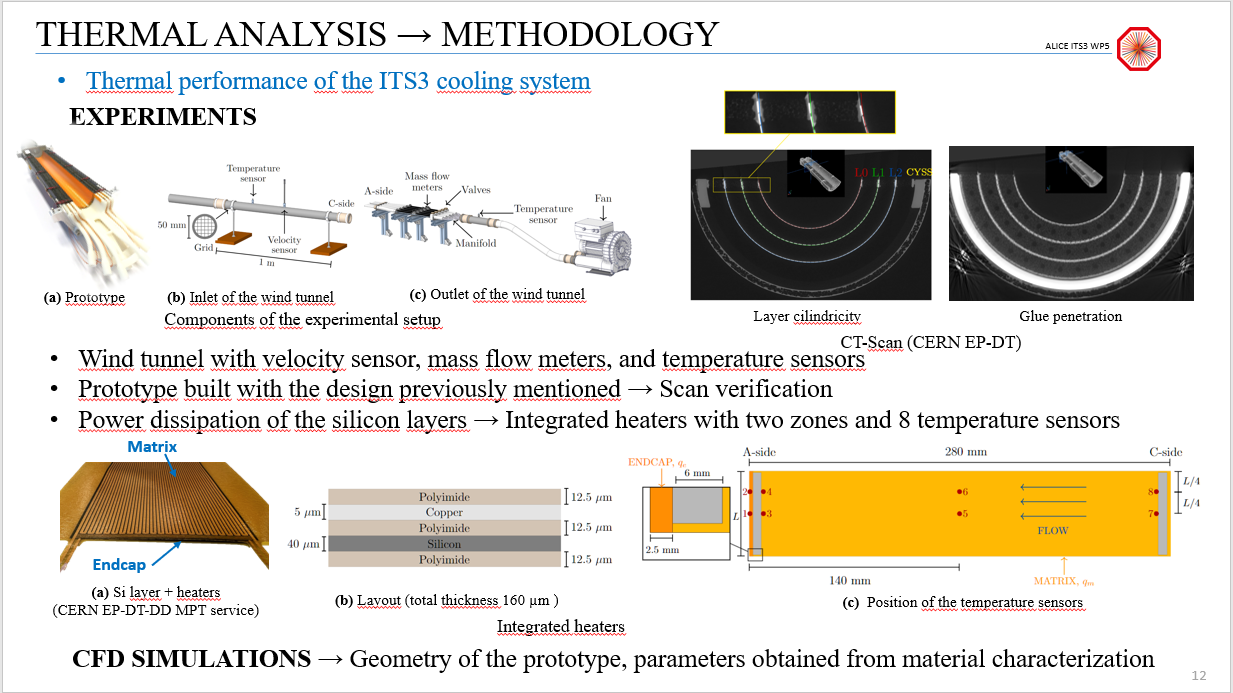 11
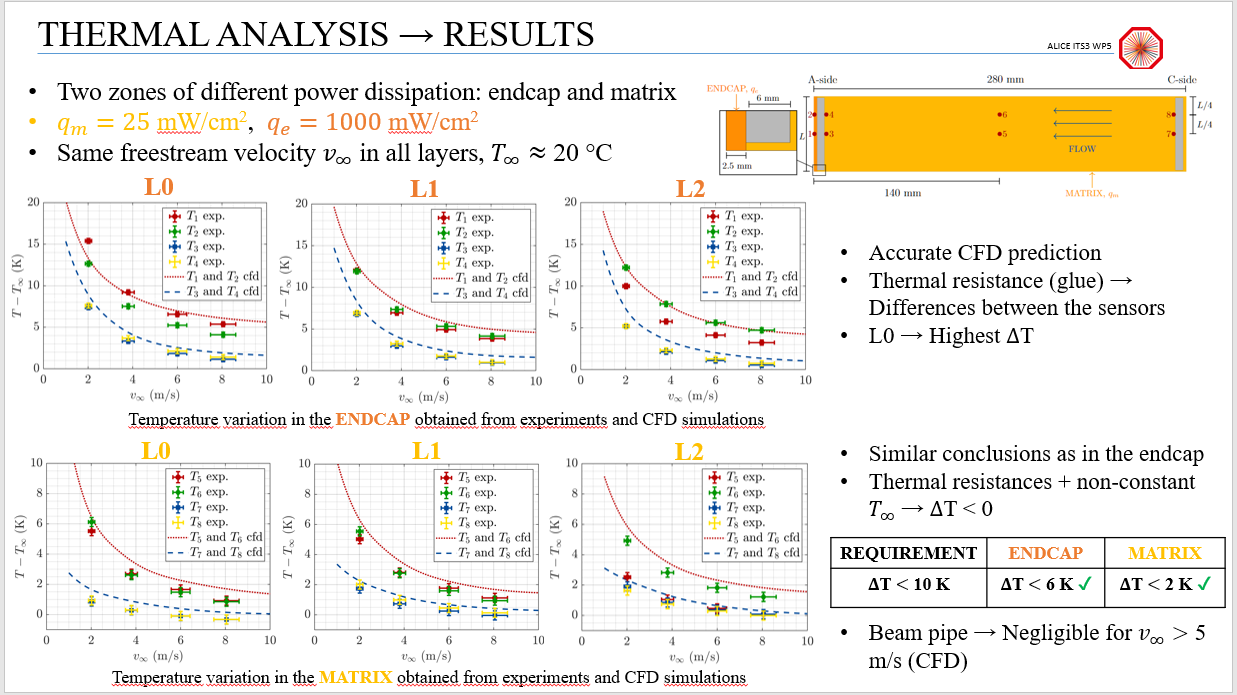 12
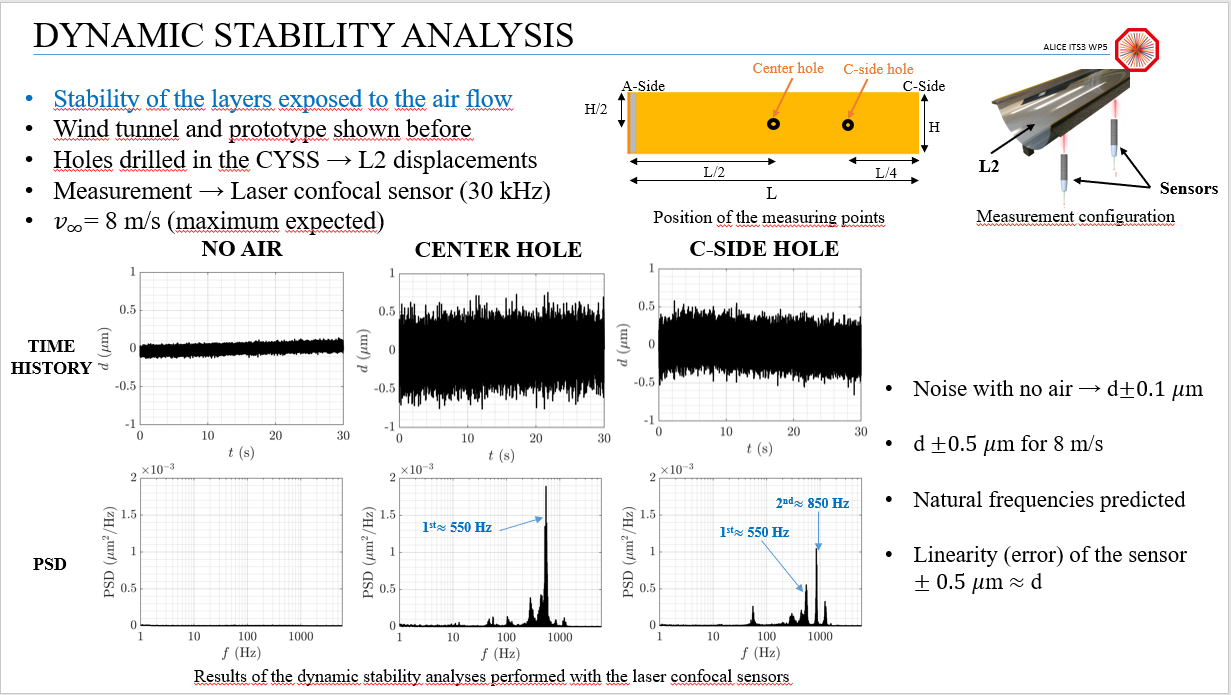 13
Comparison ITS3 - ePIC
Significant radius difference already for inner layers
Length is similar 
In particular, L2 has a much larger radius
For outer layers length and radius are different
Also, mounting a large number of sensors onto a large foam cylinder seems challenging (yield etc.)
But maybe we could segment the cylinder…
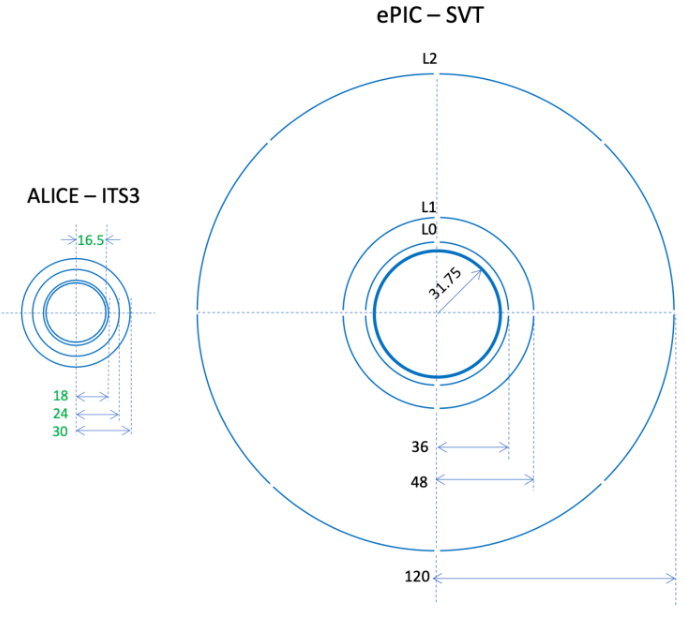 14
LBNL foam cooling studies
15
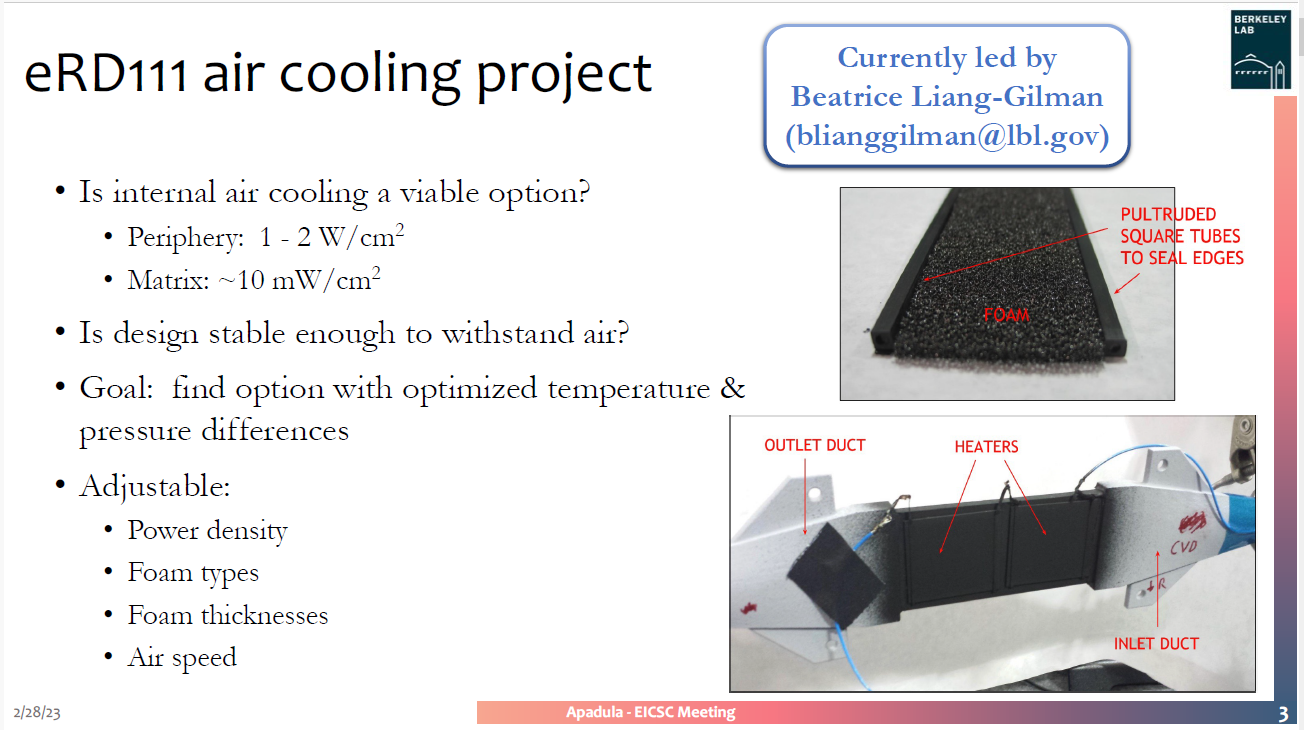 16
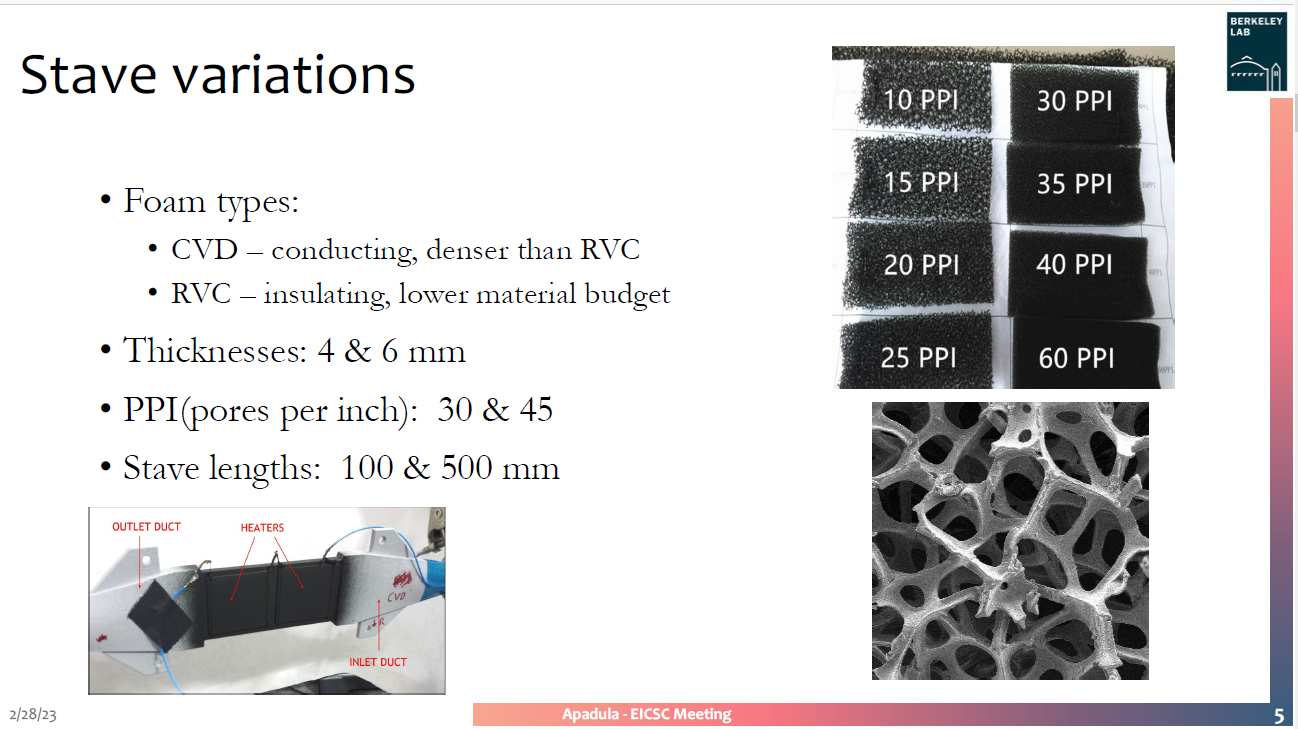 17
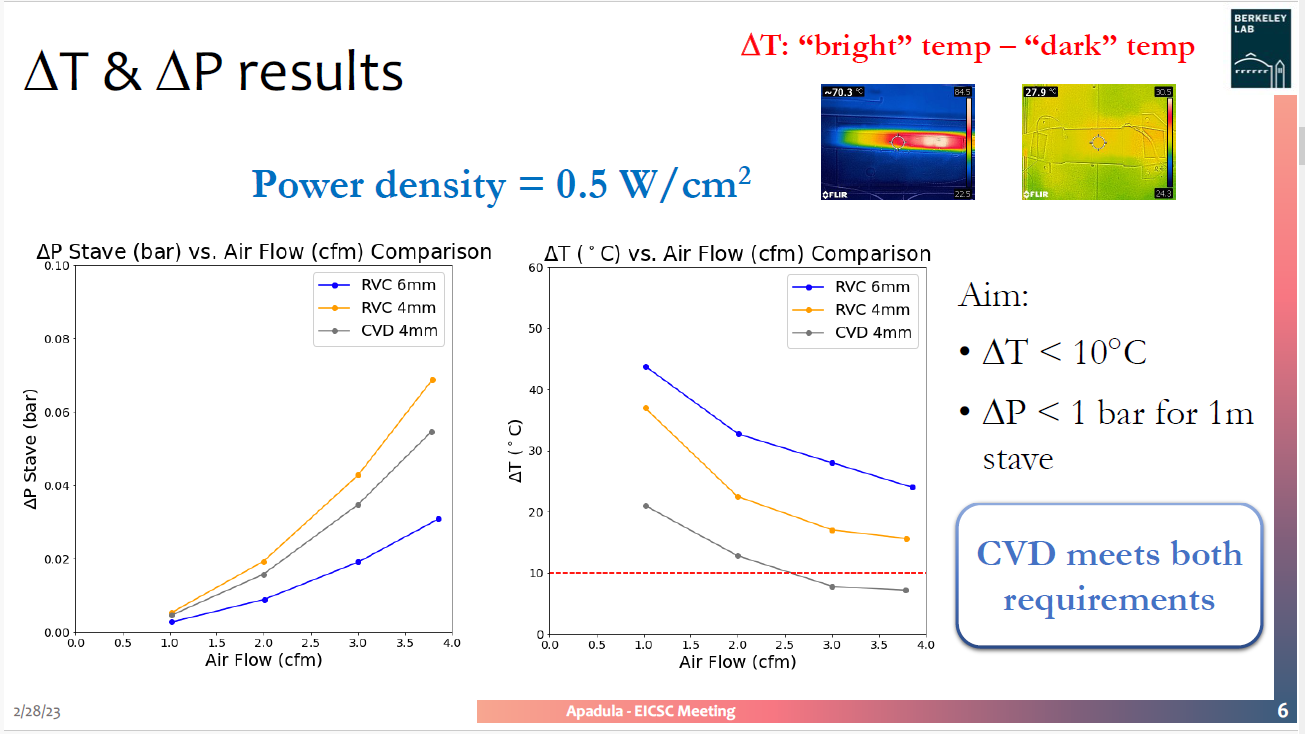 18
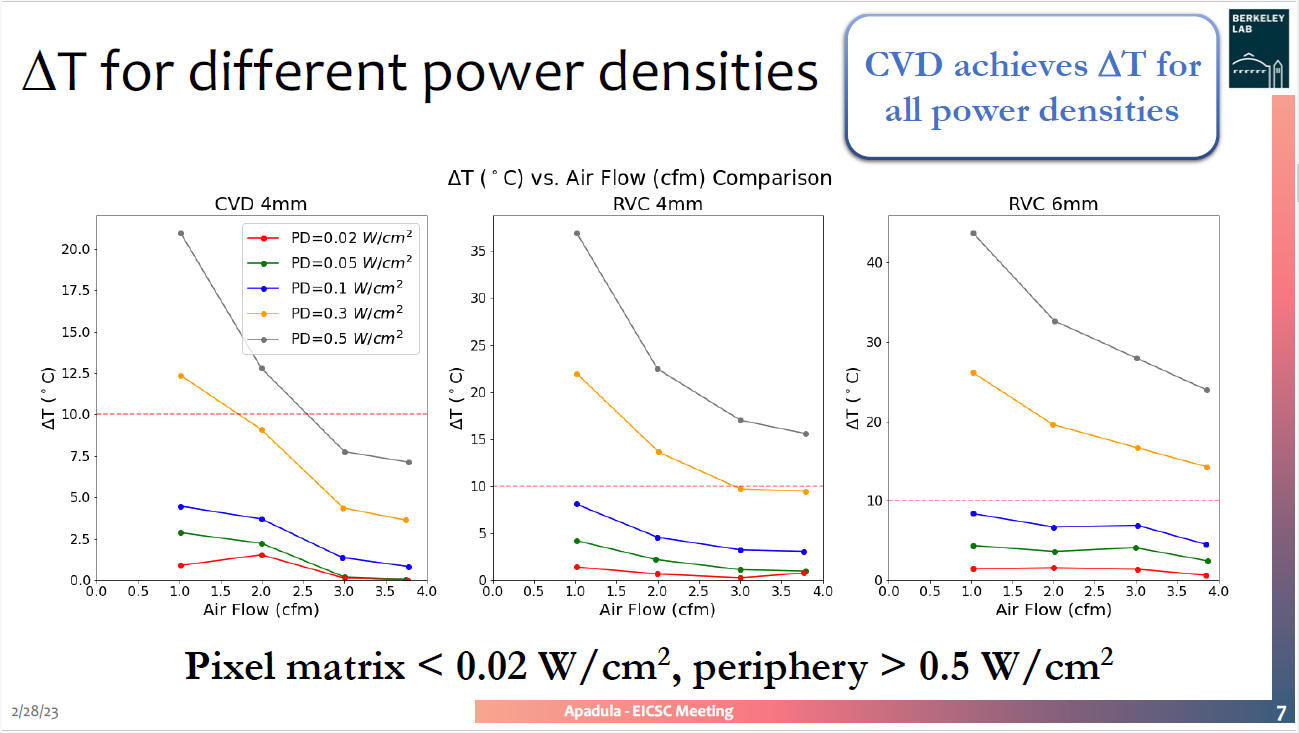 19
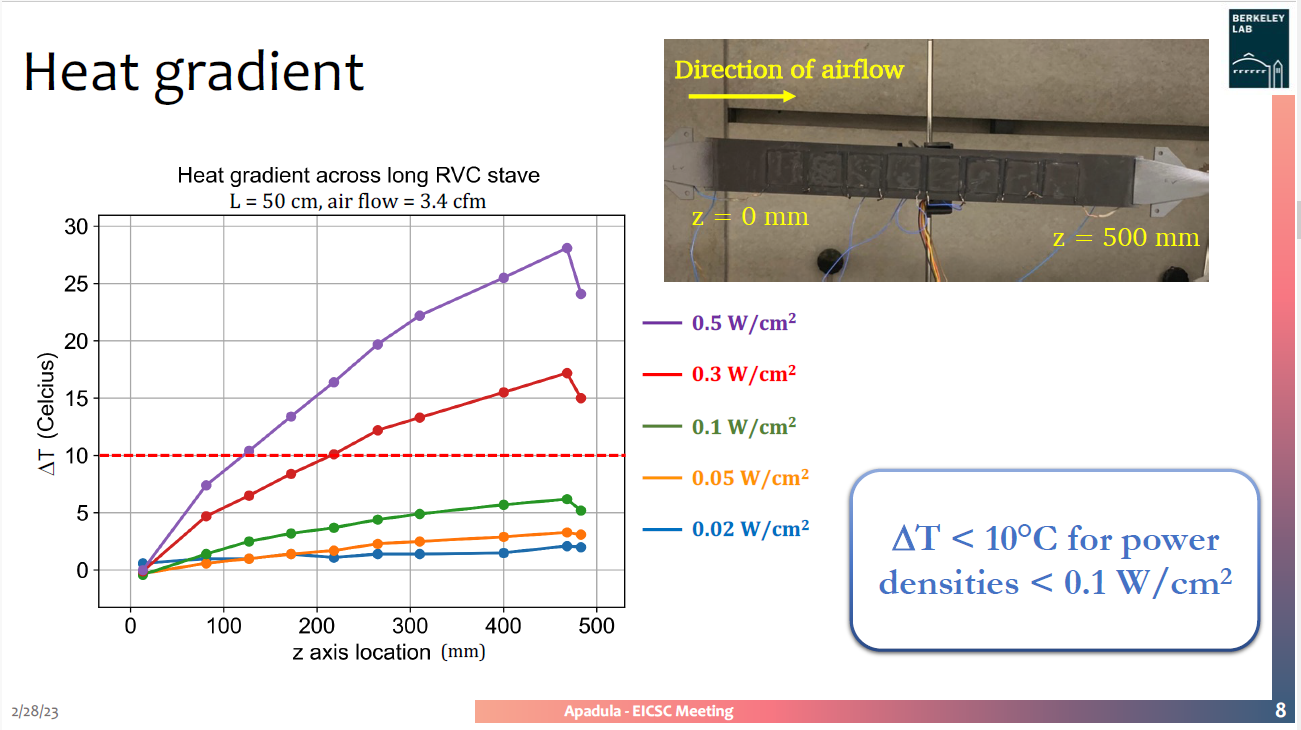 20